CHAPTER I

FUNCTION-GRAPH &LIMITS
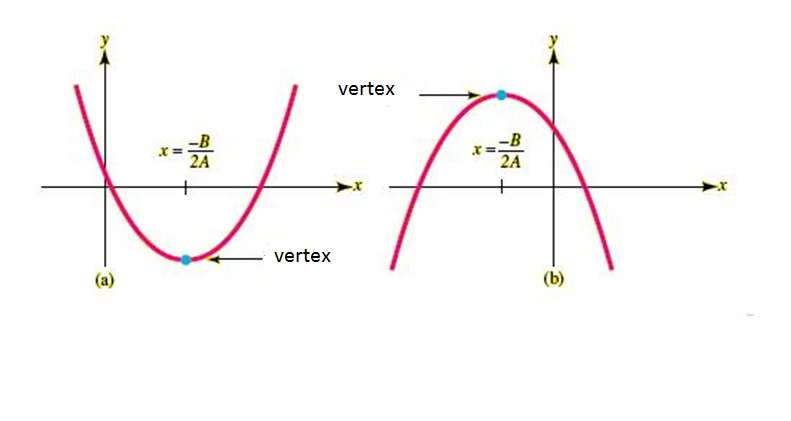 Lecturer:  TRAN THI TO NHU
NATURAL SCIENCE DEPATERMENT
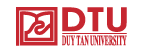 DEFINITION
FUNCTION
A function  is a rule assign to each other in set X  exactly each other in set Y.
Where
         X is called the domain of the function
         Y is called the range of the function
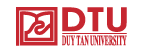 Lecturer : Tran Thi To Nhu
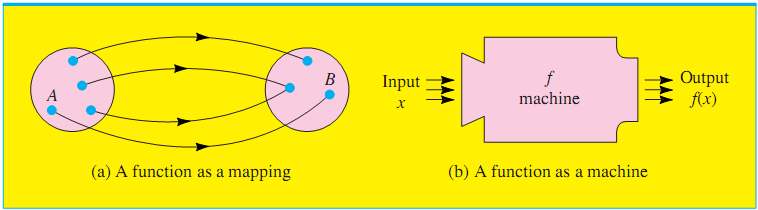 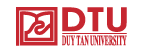 Lecturer : Tran Thi To Nhu
Example1
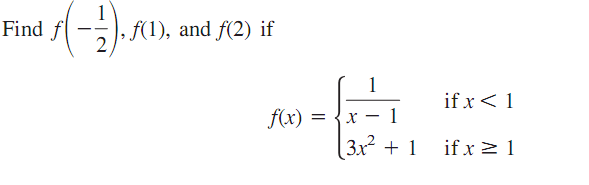 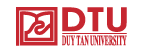 Lecturer : Tran Thi To Nhu
Example 2
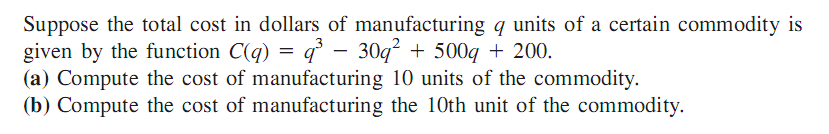 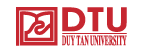 Lecturer: Tran Thi To Nhu
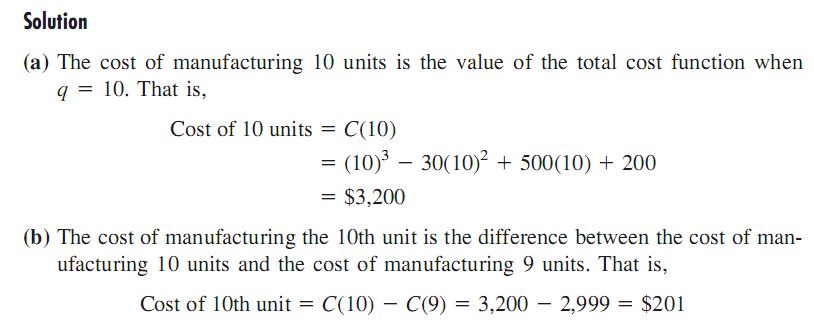 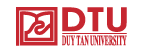 Lecturer : Tran Thi To Nhu
DEFINITION
COMPOSITION OF FUNCTION
Given functions f(u) and g(x), the compsition f[g(x)] is the function of x formed by subtituting u=g(x) for u in the formula for f(u)
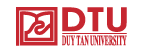 Lecturer : Tran Thi To Nhu
KHTN-GV: Trần Thị Tố Như
Example 3
KHTN-GV: Trần Thị Tố Như
KHTN-GV: Trần Thị Tố Như